Financial Considerations
Ross Bonnell
PSSC Member
Discussion Items
Capital Improvement Projects
Comparison to 2011 Study
Comparative Cost / Student Analysis
Concerns with “Sustainability Study – Financial Considerations”
Capital Improvement Projects
* Specific project cost not provided due to “impact on contracting process.”
* Described as a “One-time Cost Avoidance”
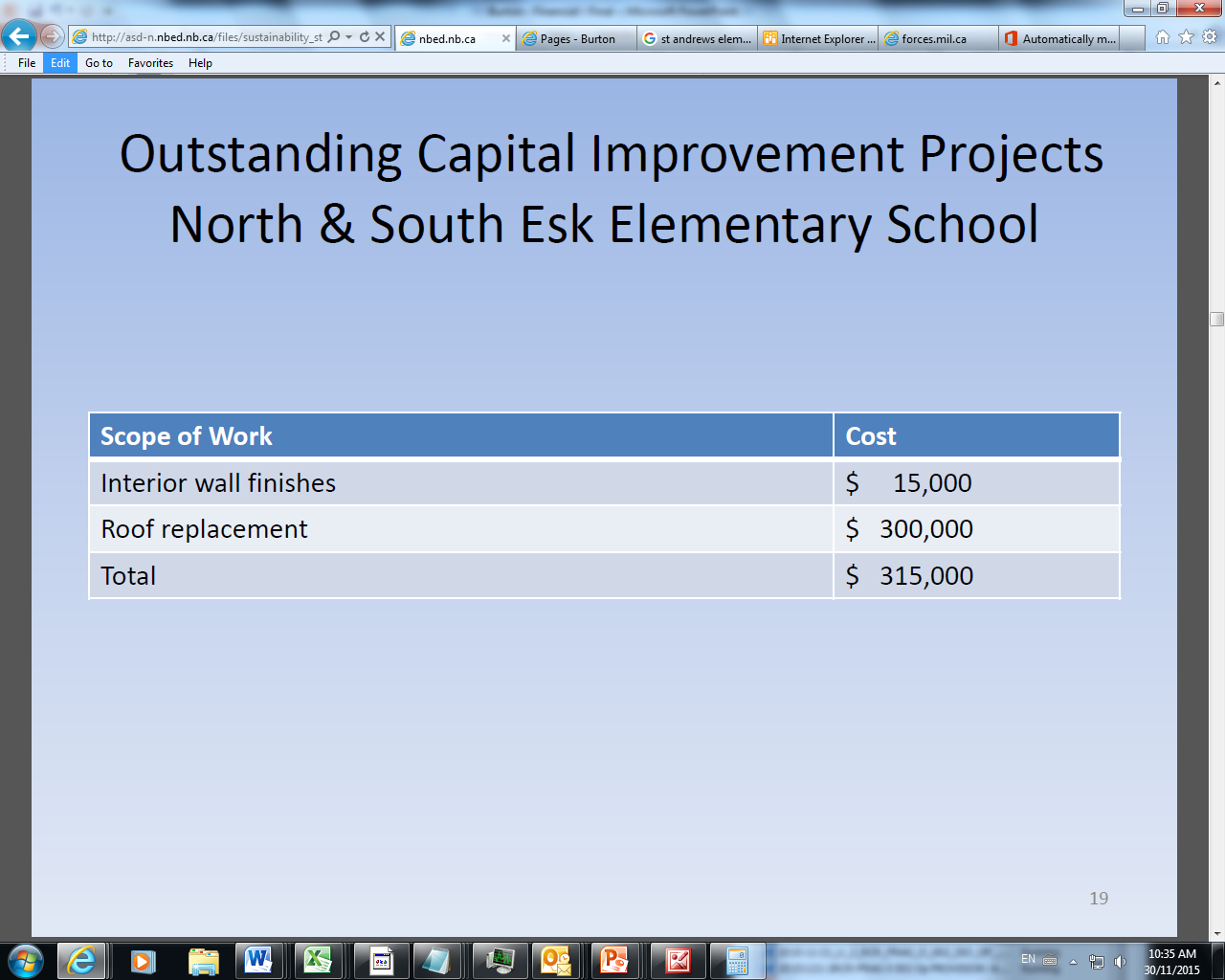 Capital Improvement Projects
Capital Improvement Projects – Projected Cost
*Assiniboine Elementary Capital Expenditure Projects: $807,000
Capital Improvement Projects – 2011 Sustainability Study
Capital Improvement Projects: 2010 – 2015 (Actual)
1)	By project:
2)	By year:
Comparative Cost / Student Analysis – 2014-2015
* Nackawic: $6,232 / student
Comparative Cost / Student Analysis
From: Sustainability Study: North and South EskElementary
Burton Elementary: $7,916
Concerns with “Sustainability Study – Burton Elementary School Financial Considerations” (1)
Enrolment Projections:
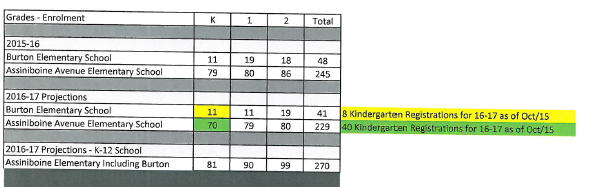 The above figures suggest that:
%72.7 of Burton Elementary Kindergarten Students for 16-17 were registered by Oct 15 (8 registered of a projected 11). 
Only %57.1 of Assiniboine Elementary Kindergarten Students for 16-17 were registered by Oct 15 (40 registered of a projected 70).
Concerns with “Sustainability Study – Burton Elementary School Financial Considerations” (2)
Staffing information and implications 
	From: “Financial Considerations”




	From: “Clarifying Points”
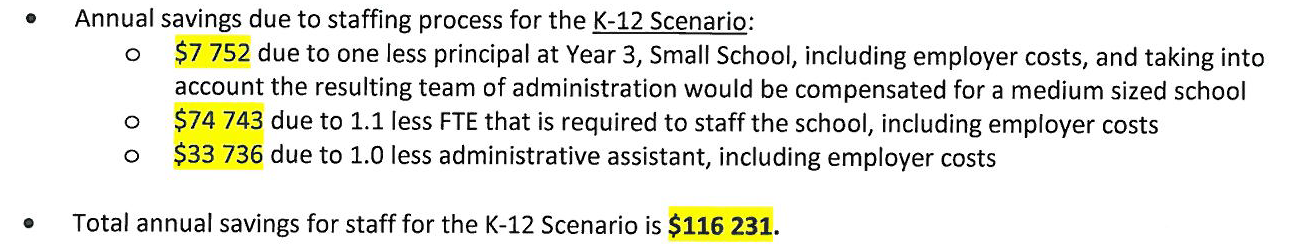 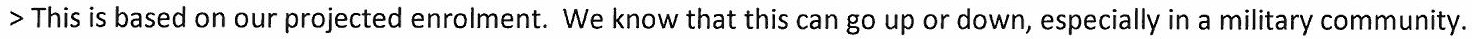 Concerns with “Sustainability Study – Burton Elementary School Financial Considerations” (3)
Global School Budgets and Operational Facilities Budgets:






If the key factor is enrolment, why would Burton Elementary School have a decrease of %15? Recall the enrolment figures: 
43 (2011), 53 (2012), 48 (2013), 59 (2014), 49 (2015)
A mean enrolment of 50.4 students.
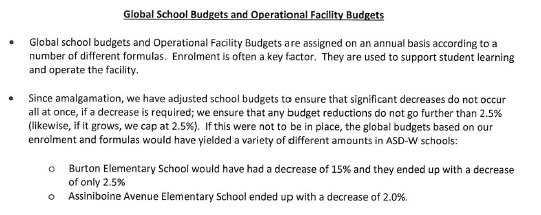 Questions / Discussion